Welcome to Open Enrollment
Your introduction to financial health benefit accounts
Agenda
Open enrollment is your once-a-year chance to choose a health plan that meets your needs and allows you to save income tax-free. Optum Financial® helps you reduce health care costs, so you can spend more on the things you love, offering:
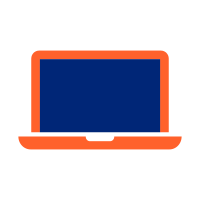 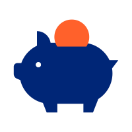 Easy-to-use technology
Ways to save
Innovative tools, including an app, help you use, manage and maximize your accounts
Choose accounts to help you with life’s most important expenses:
HSAs, FSAs, HRAs, etc.
Lifestyle spending accounts
Commuter and parking benefits
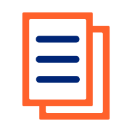 Hands-on resources
Information at your fingertips through engaging videos, courses, flyers, webinars and more
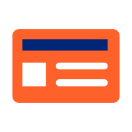 Easy payments
Payment cards that can be used most anywhere and digital wallet capabilities (offered for some account types)
Let’s look at the range of financial health benefit accounts that fit your ever-evolving needs and help you save income tax-free along the way.
Health savings account
(HSA)
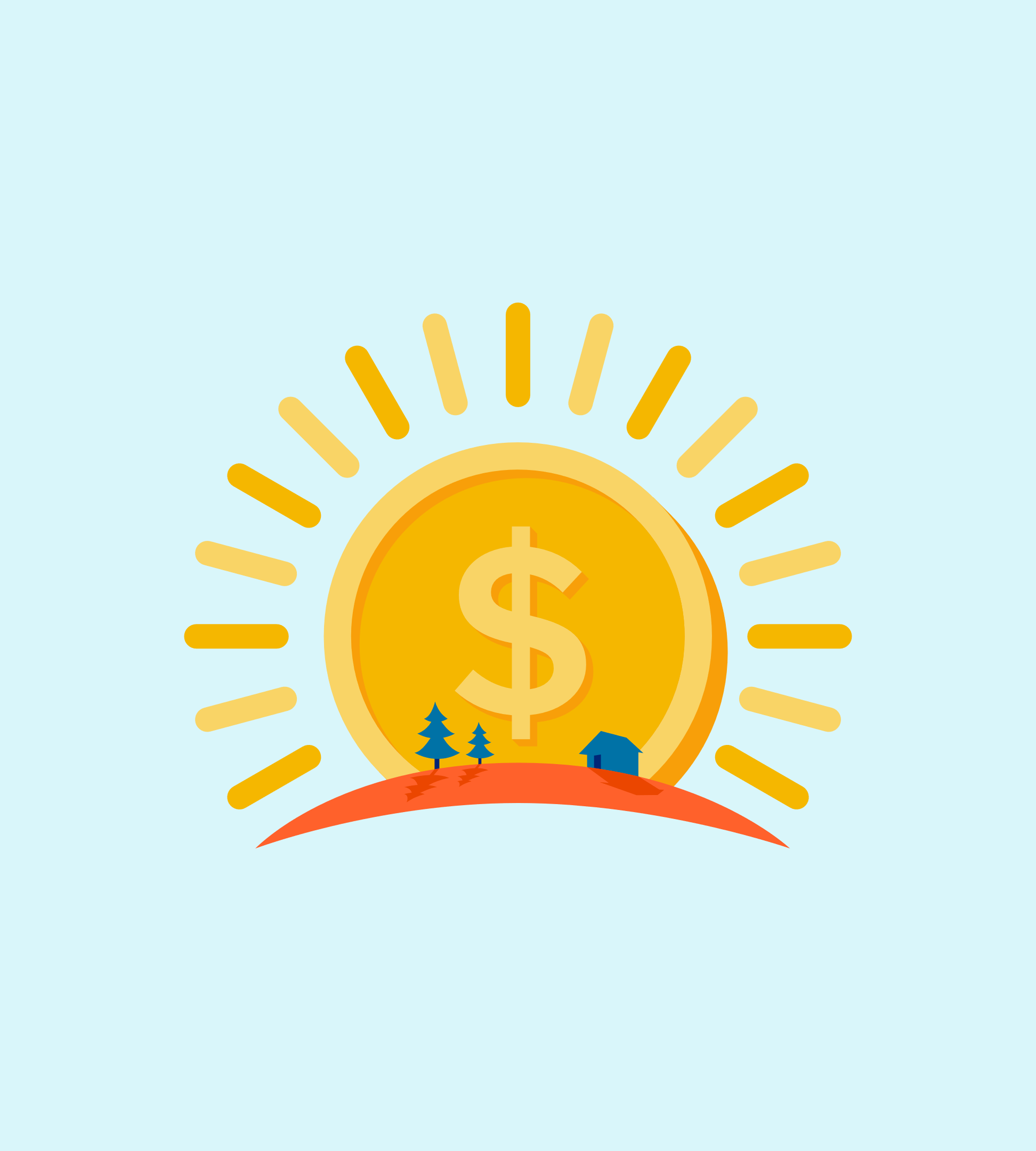 You’re eligible for an HSA if you:
Aren’t covered by any other health plan that is not a high-deductible health plan (HDHP)
Are not enrolled in Medicare, TRICARE or TRICARE for Life
Haven’t received Veterans Affairs (VA) benefits within the past 3 months, except for preventive care; if you have a disability rating from the VA, this exclusion doesn’t apply
Can’t be claimed as a dependent on someone else’s tax return
Don’t have a health care flexible spending account (FSA) or health reimbursement arrangement (HRA). Note: Alternative plan designs, such as a limited-purpose FSA or HRA, might be permitted
Other restrictions and exceptions may also apply. We recommend that you consult a tax, legal or financial advisor to discuss your personal circumstances.
What’s an HSA?
A health savings account (HSA) helps you save smarter through all stages of life. It lets you use income tax-free dollars to pay for qualified medical, dental and vision expenses.
Your HSA dollars are yours to keep. Balances carry over from year-to-year, to new jobs and even into retirement.
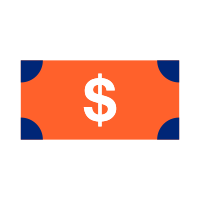 Spend your HSA dollars on thousands of qualified medical expenses, like glasses, prescription refills and doctor visits — all income tax-free
How an HSA helps you save money
HSAs are triple tax advantaged accounts, helping you save, earn and spend income tax-free:
An example of savings potential
Here’s how much Jai, age 27, could save with her HSA
Because she hasn’t had many medical expenses, Jai decided not to touch her HSA balance during her first year. Once she turns 40, she begins using $500 each year to cover her health costs.
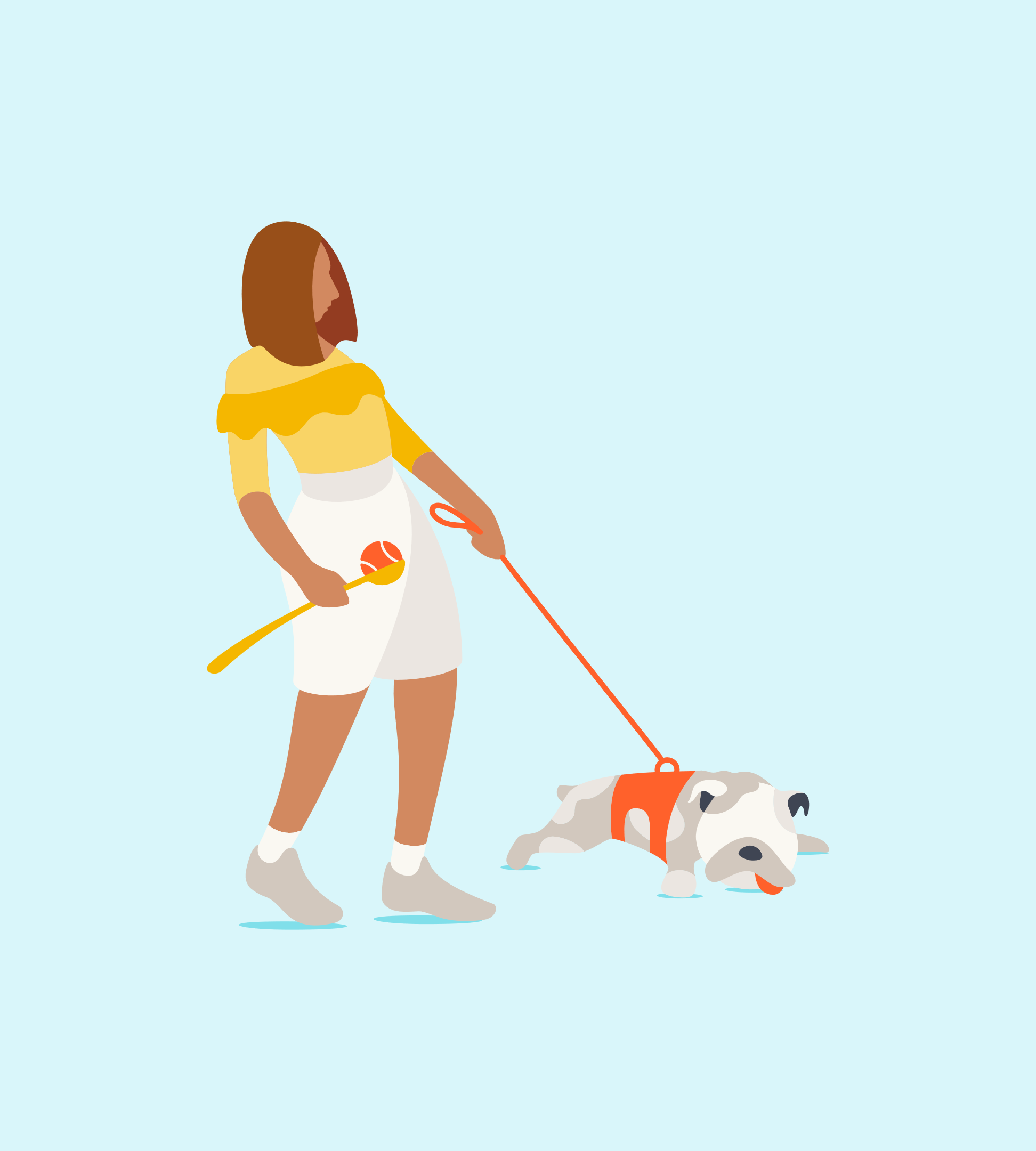 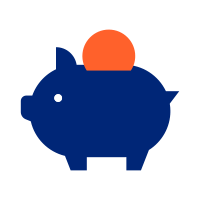 Contribute income tax-free money to your account (up to IRS limits) and adjust at any time during the year.
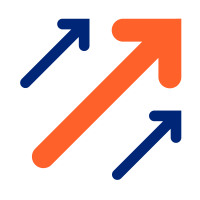 Grow your savings with income tax-free interest and investment growth
Smart tip: Go to optum.com/libraryfor calculator tools to help determine the right contribution amount for you.
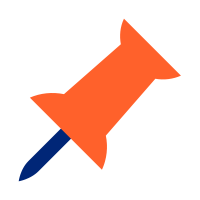 *Assuming 22% federal income tax and 7.65% FICA. Results and amount will vary depending on your particular circumstances.
Contribute
Things to consider when choosing your contribution amount:
Do you have any ongoing prescriptions?
Do you have any planned procedures or surgeries?
Is someone in your family getting braces?
How much is your health plan deductible?
Are you considering starting a family?
When do you plan to retire?
Health savings account contribution summary
Curious how much you’re able to contribute? View this year’s contribution limits at optumfinancial.com.
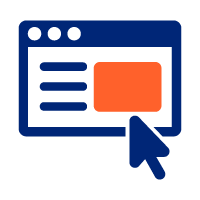 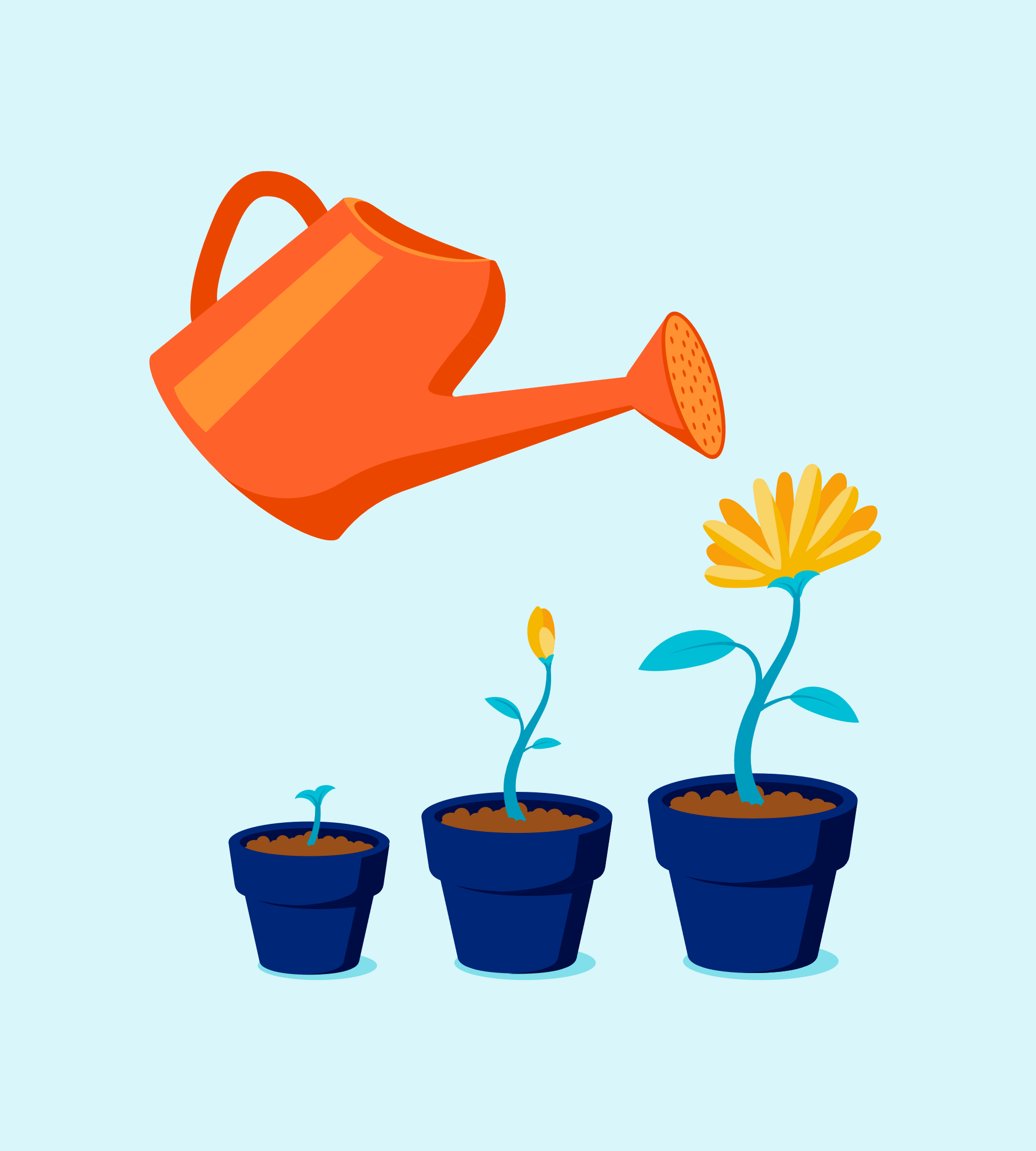 Grow: Investing in your HSA
Once you reach the investment threshold, there are options available for every type of investor:
1.	Mutual funds – if you’d like to choose from a preselected list of funds
A diverse variety of mutual funds
High Morningstar ratings
Low expense ratios 
2.	Digitally managed investments – if you’re short on time or need help
Online investment support from Betterment
Brief questionnaire on goals, risk profile
Low-cost exchange traded funds (ETFs)
Auto-deposits and automated rebalancing
An example of savings potential
Here’s how earlyinvestment can pay off
Let’s say you contribute $3,000/year to your HSA until retirement. Assuming you use $1,500/year for medical expenses, earn 7% a year in interest and investments, and reinvest all earnings, your savings can really add up. The earlier you start, the more potential you have:
*Hypothetical example for illustrative purposes only. Amounts will vary depending on your unique circumstances.
Account holders must meet the minimum balance to begin investing, this amount may vary, check your online account or plan documents.
Investments are not FDIC insured, are not bank issued or guaranteed by Optum Financial or its subsidiaries, including Optum Bank, and are subject to risk including fluctuations in value and the possible loss of the principal amount invested.
Spend
Examples of HSA-qualified medical expenses:
Acupuncture
Nursing services
Rx drugs and refills
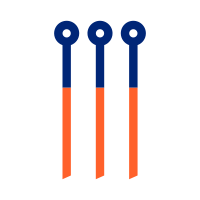 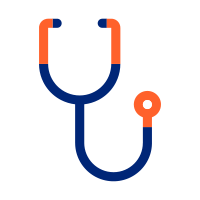 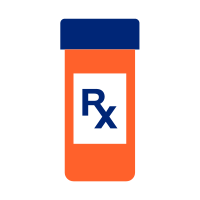 Chiropractic care
Orthodontia (non-cosmetic)
Psychiatric care
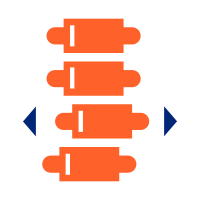 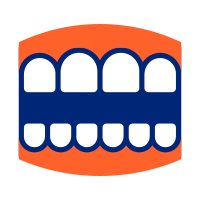 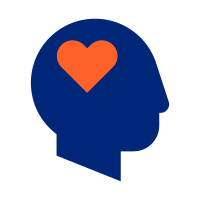 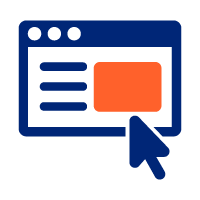 Eye exams, glasses, contacts
Physical exams
Sunscreen (SPF 15+)
Use the qualified medical expense tool at optum.com/qualifiedexpensesto review a full list.
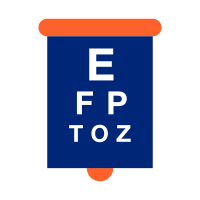 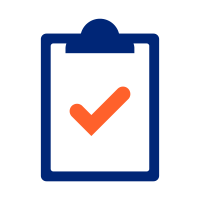 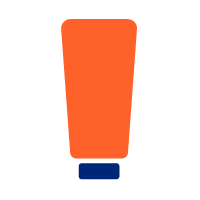 Flu shots
Physical therapy
Wheelchairs, walkers, crutches and canes
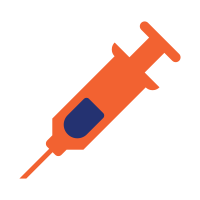 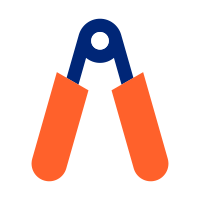 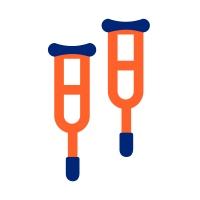 Flexible spending account
(FSA)
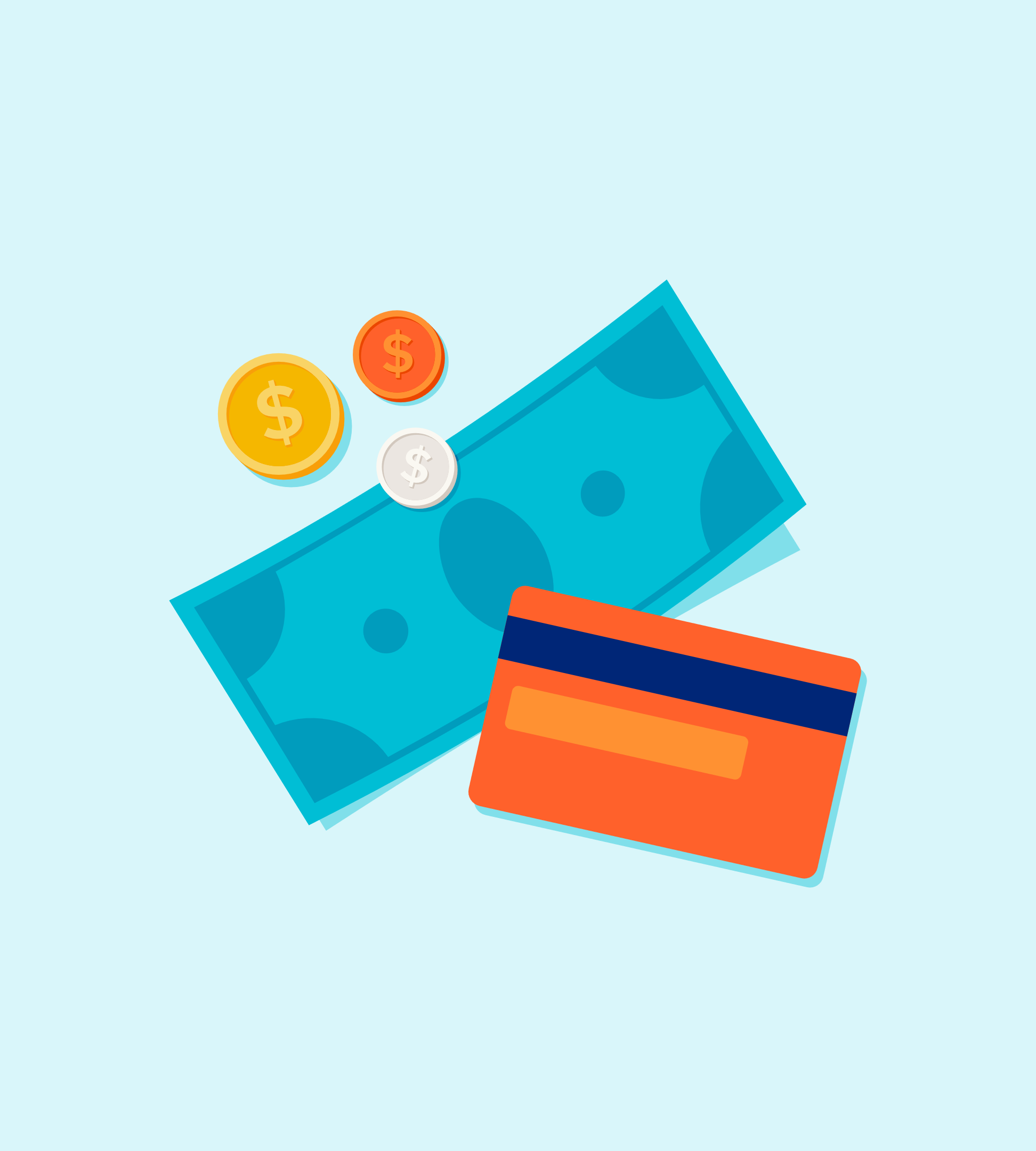 Access your dollars from day one: Your FSA funds are available as soon as your plan year begins, even before you contribute. Deposits are exempt from income tax.
1
What’s an FSA?
A flexible spending account (FSA) gives you tax-advantaged money up front for your health care needs. It’s like an HSA, but with one big difference: 
If you don’t spend your funds by the end of your plan year, you could lose your dollars.
Why consider an FSA?
Spend tax-advantaged money: Dollars spent on eligible medical expenses are income tax-free, meaning your dollars are added pre-tax through payroll contributions.
2
Remember to spend it: FSAs can differ by employer. FSAs generally do not allow you to use your funds after a specified date. However, your employer may offer grace periods that extend the time you may use your account, and some offer rollovers of unused funds. Check your employer plan documents to see what your FSA allows.
3
3 types of FSAs and how to use them
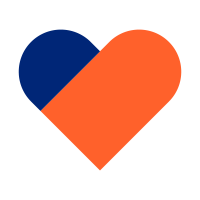 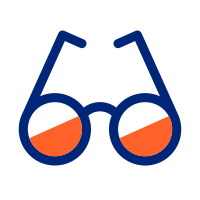 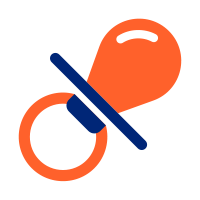 Health care FSA
Limited purpose (LPFSA)
Dependent care (DCFSA)
The health care FSA helps pay for certain medical, dental, vision, prescription drug and eligible over-the-counter expenses:
This FSA allows use of pre-tax dollars to pay for eligible dependent care services incurred while you work:
Offered alongside an HSA, this FSA is used to help pay for dental and vision expenses:
Acupuncture
Anesthesia
Alcoholism treatment
Bandages
Blood pressure monitor
Chiropractic care 
Copayments 
Contact lenses
Deductibles
Eyeglasses
Eye surgery 
First aid kits 
Flu shots 
Hearing aids
Lab fees 
LASIK
Learning disability treatments
Orthodontia
Dental and vision coinsurance, deductible
Dental visits
Eye examinations 
Prescription eyeglasses 
Eye surgery
Invisalign 
Lasik 
Optometrist
After-school program 
Babysitting 
Childcare
Nanny
Nursery school 
Preschool
Sick childcare 
Summer day camp
An example of FSA savings potential
Here’s how you can save by contributing to your FSA
If you earn $55,000/year and contribute $2,000/year to your FSA, you will save $1,408.
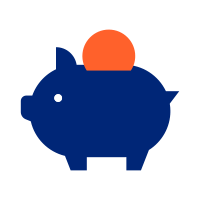 That’s
$1,408 in potential income tax savings
$1,408 savings
*Assuming 22% federal income tax and 7.65% FICA. Results and amount will vary depending on your circumstances.
Health reimbursement arrangement
(HRA)
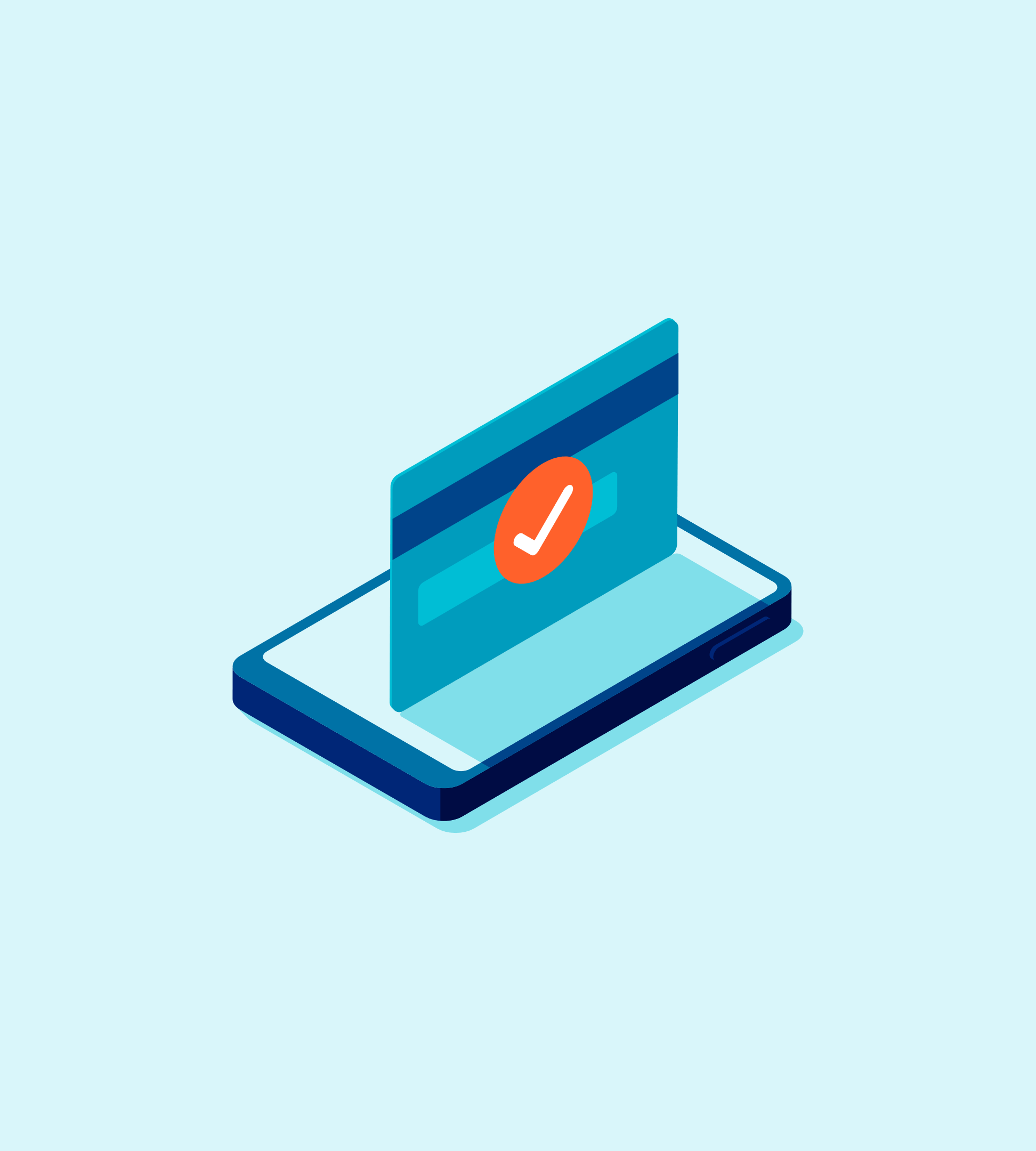 What’s an HRA?
A health reimbursement arrangement (HRA) is an employer-funded plan that helps cover health care costs for eligible expenses.
You can use HRA funds to pay for any qualified medical expense for you, your spouse or your eligible dependents.
Important things to know:
Allowed with most types of health plans
Funds are not taxable to employees
Funds can be used without having to submit paper claim forms
Employers can choose to have unused funds roll over from year to year
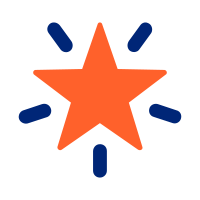 How does an HRA work?
What’s eligible with an HRA?
Some qualified health care expenses include:
Your employer funds your account and determines:
1
2
3
The annual contribution amount
When funds are available
If funds roll over from year to year
Acupuncture
Chiropractic care
Eye exams, glasses and contacts
Flu shots
Nursing services
Orthodontia (non-cosmetic)
Physical exams
Physical therapy
Prescription drugs and refills
Psychiatric care
Sunscreen (SPF 15+)
Wheelchairs, walkers, crutches and canes
You use your account for eligible expenses:
Check your account balance regularly to know how much you have available to spend on eligible expenses.
Pay for eligible expenses using your payment card or by using personal funds and submitting a claim. Or send a payment directly to your provider from your account.
Commuter benefits
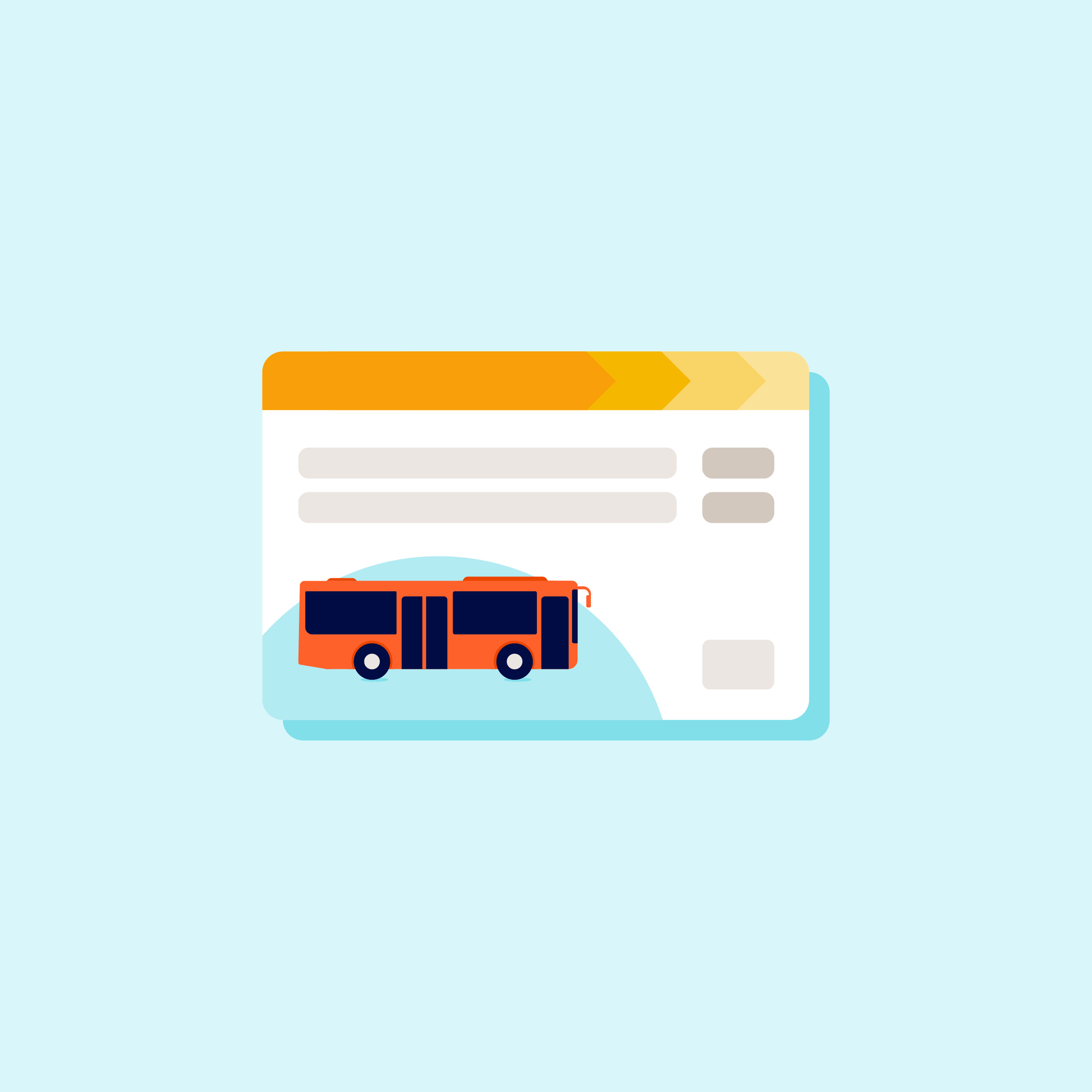 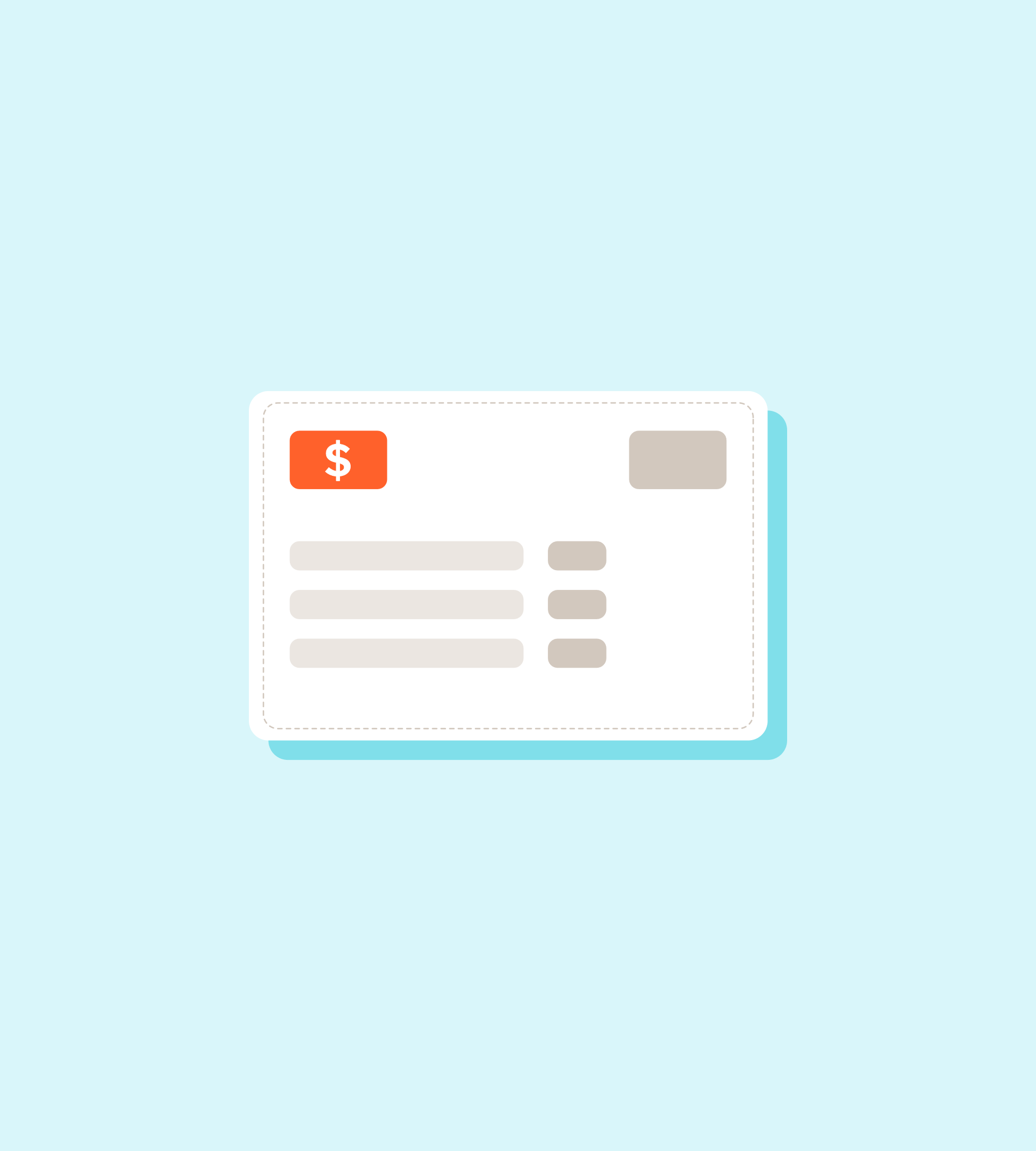 How much you can contribute:
$315/month for transit and parking
What are commuter benefits?
Commuter benefits save you money on your work commute by letting you pay for transit expenses with pre-tax money. 
From subway passes to parking passes, you can go to point A to B with more money in your pockets.
How commuter benefits work:
Use your payment card to pay for transit expenses.
Purchase a transit pass (mailed to you each month).
Receive a voucher to purchase a transit pass.
An example of savings potential
Here’s how you can save on taxes
Let’s say you spend $300/month for commuter expenses, totaling $1,068/year. By contributing that amount to your non-taxable commuter expense account, you will save $316 in income taxes at the end of the year.
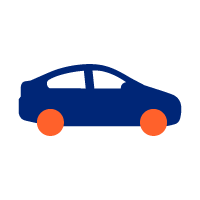 That’s $316 back in your pocket, 
just for getting yourself to work in a commuter-approved form of transportation.
$316 savings
*Assuming 22% federal income tax and 7.65% FICA. Results and amount will vary depending on your circumstances.
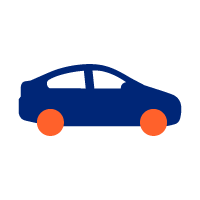 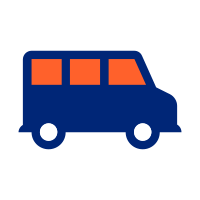 Transit funds
Parking funds
Eligible options:
Buses
Ferries
Trains and subways
Vanpools
How to use:
Payment card	
Bus or train passes
Transit vouchers
Vanpool vouchers
Eligible options:
At or near work
Park and ride
How to use:
Cash reimbursement
Direct pay to garages
Payment card 
Vouchers
Health account resources
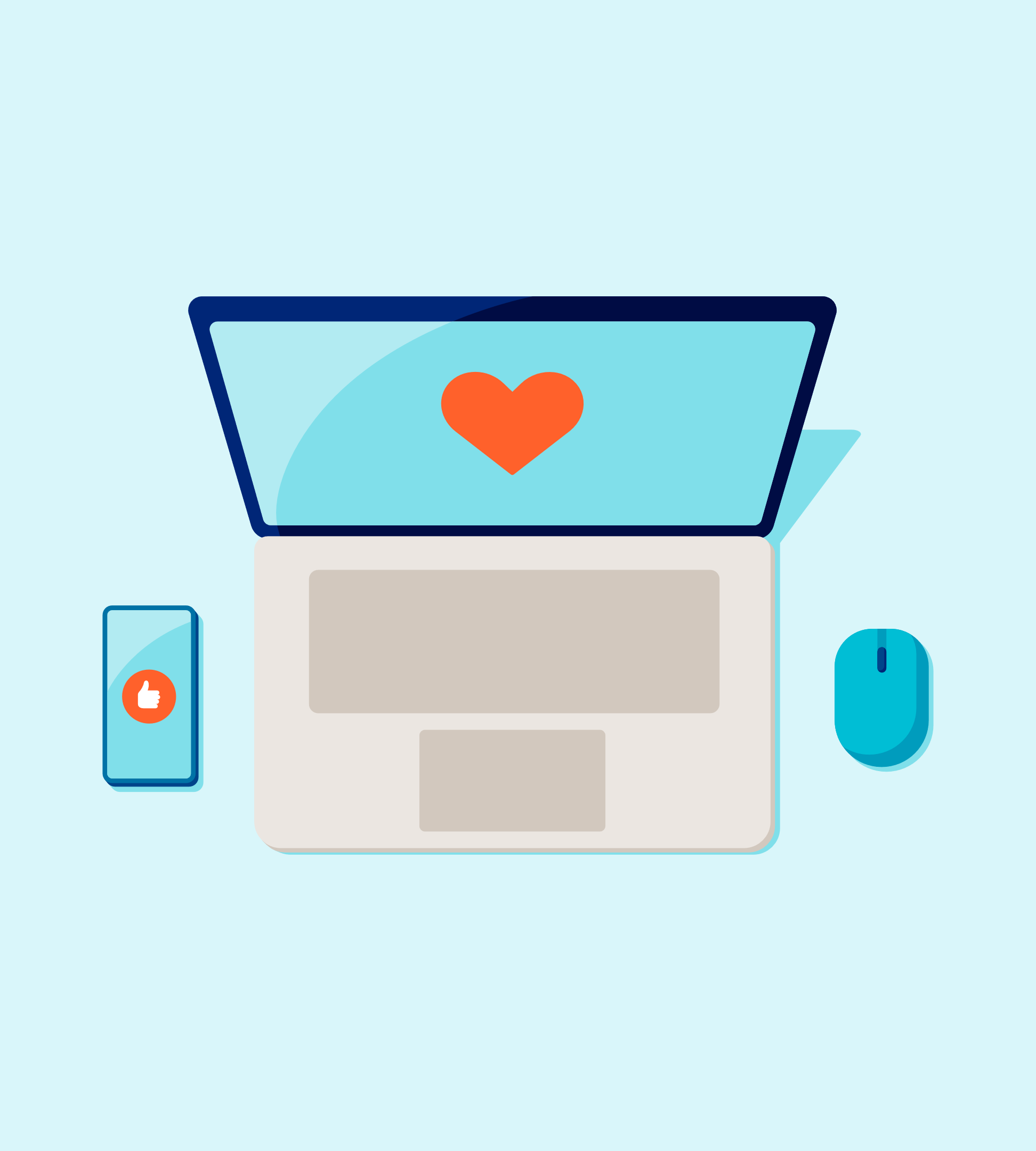 How to access your accounts with Optum Financial*
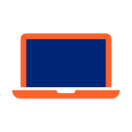 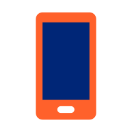 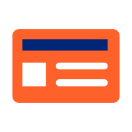 Online
App
Payment card
Check your balance
Make deposits
Pay bills
Submit receipts
Reimburse yourself
Manage your investment activity
Pay bills, track payment and reimburse yourself
Check your balance
Search for qualified medical expenses
Capture and submit receipts easily deposit funds
Calculate your contributions
Update your beneficiary
Pay the easier way at the doctor’s office, chiropractor or pharmacy
Pay for qualified medical expenses online
*Features may differ depending on the account you have.
Ready to get started with a financial health benefit account?
What to do next:
Need more information?
1
Enroll in your preferred plan by your employer’s open enrollment deadline
Go to optumfinancial.com 
to sign in to your designatedaccount and view more.
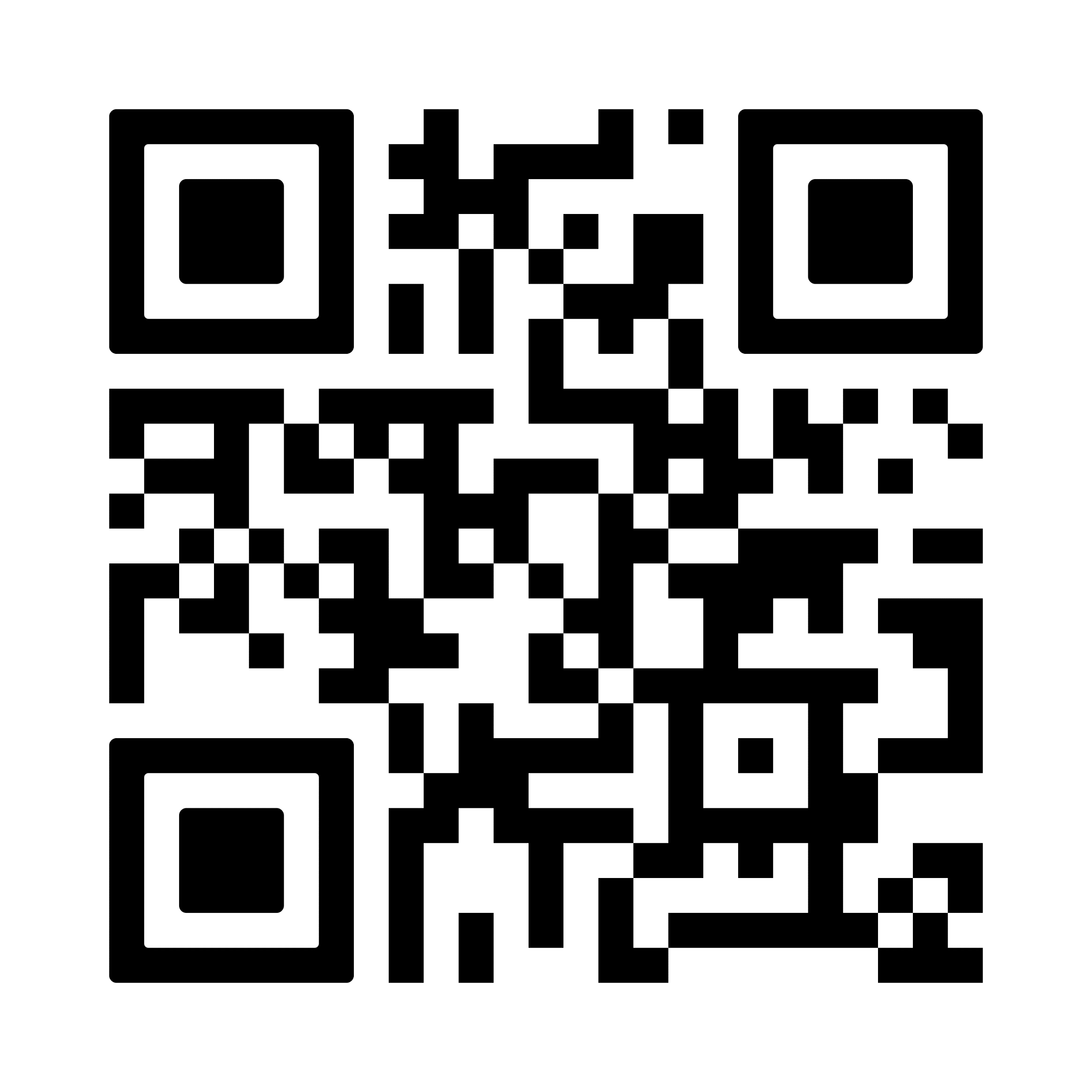 Select an account that fits your needs
2
Start saving money all year long
3
Q&A
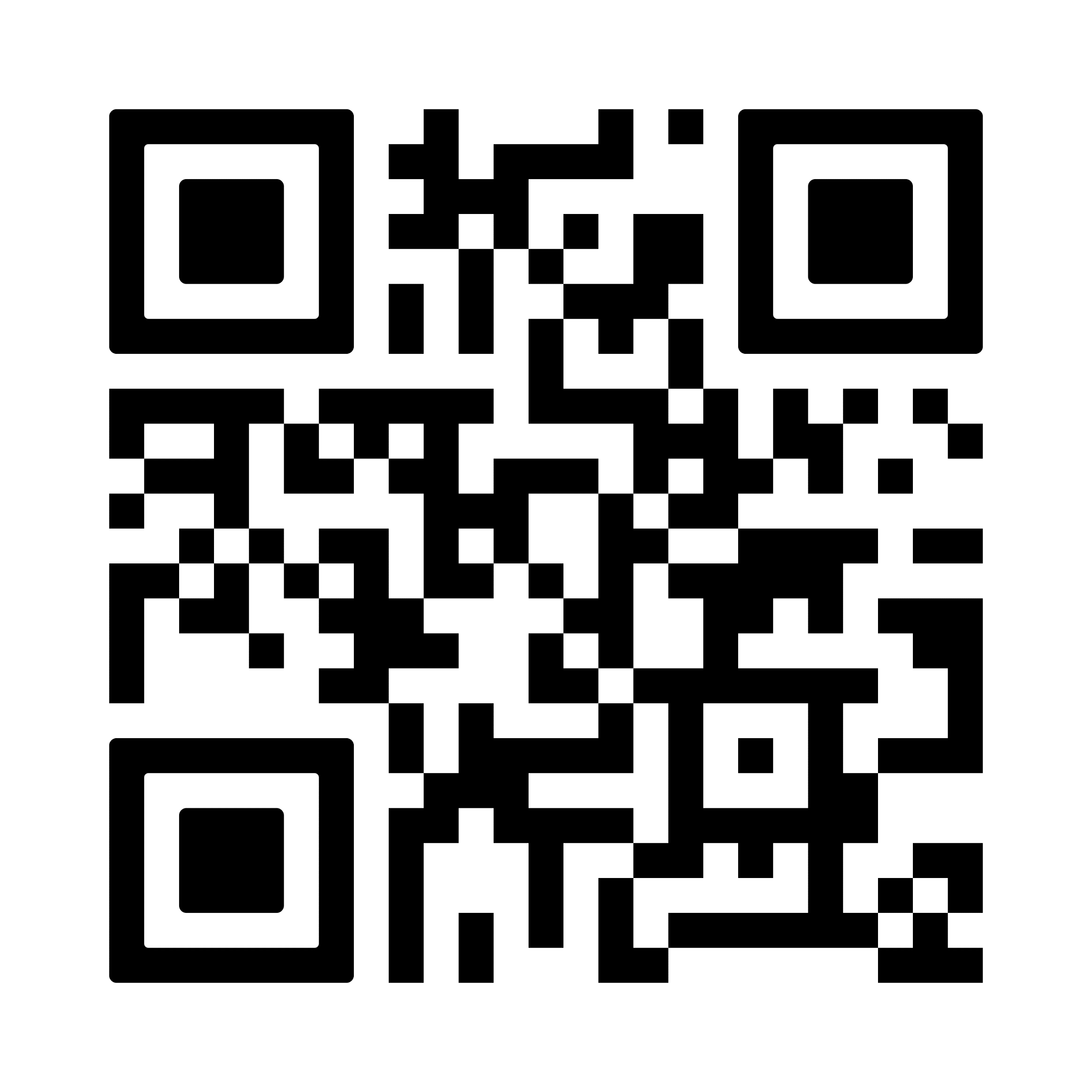 optumfinancial.com
Investments are not FDIC insured, are not bank issued or guaranteed by Optum Financial or its subsidiaries, including Optum Bank, and are subject to risk including fluctuations in value and the possible loss of the principal amount invested.
Health savings accounts (HSAs) are individual accounts largely held at Optum Bank®, Member FDIC, and administered by Optum Financial, Inc. or ConnectYourCare, LLC, an IRS-Designated Non-Bank Custodian of HSAs, a subsidiary of Optum Financial, Inc. Neither Optum Financial, Inc. nor ConnectYourCare, LLC is a bank or an FDIC insured institution. HSAs are subject to eligibility requirements and restrictions on deposits and withdrawals to avoid IRS penalties. State and/or local taxes may still apply. Fees may reduce earnings on account. Refer to your HSA account agreement for details. 
Flexible spending accounts (FSAs), dependent care assistance programs (DCAPs), health reimbursement arrangements (HRAs), Commuter and Parking Benefits, Tuition Assistance Plans, Adoption Assistance Plans, Surrogacy Assistance Plans, Wellness Benefits, and Lifestyle Accounts (collectively, “Employer-Sponsored Plans”) are administered on behalf of your plan sponsor by Optum Financial, Inc. or ConnectYourCare, LLC and are subject to eligibility and restrictions. EmployerSponsored Plans are not individually owned and amounts available under the Employer-Sponsored Plan are not FDIC insured. 
This communication is not intended as legal or tax advice. Consult a legal or tax professional for advice on eligibility, tax treatment and restrictions. Please contact your plan administrator with questions about enrollment or plan restrictions.
© 2024 Optum, Inc. All rights reserved. WF13561946 321333-061524 OHC